Poznávání nerostů
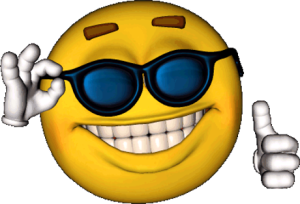 Síra    S
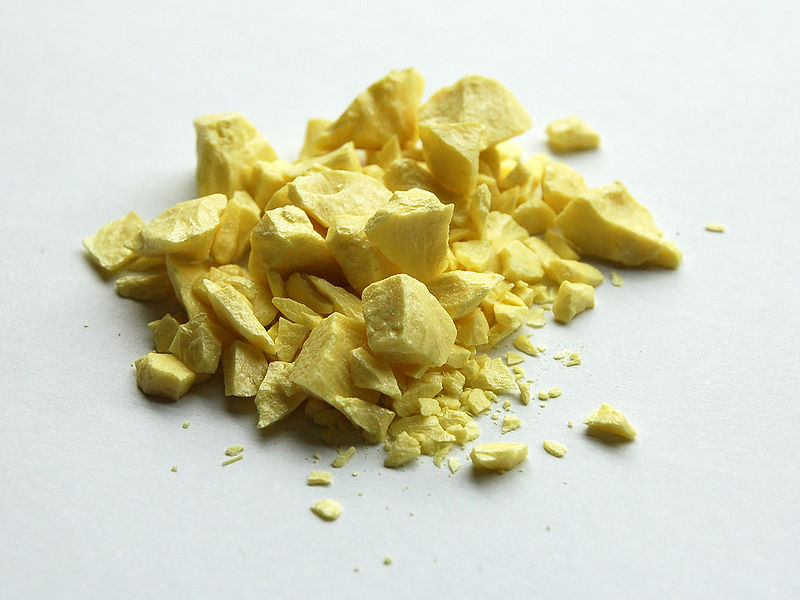 Galenit    PbS
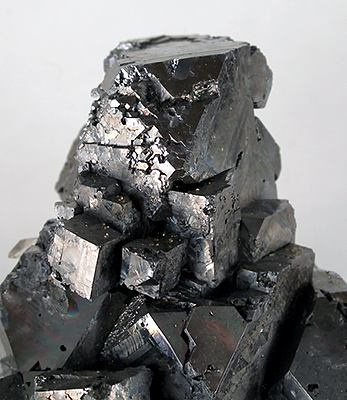 Sfalerit    ZnS
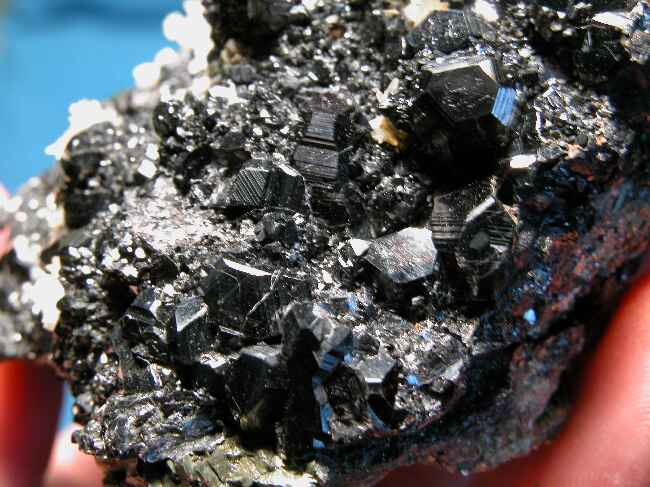 Pyrit    FeS2
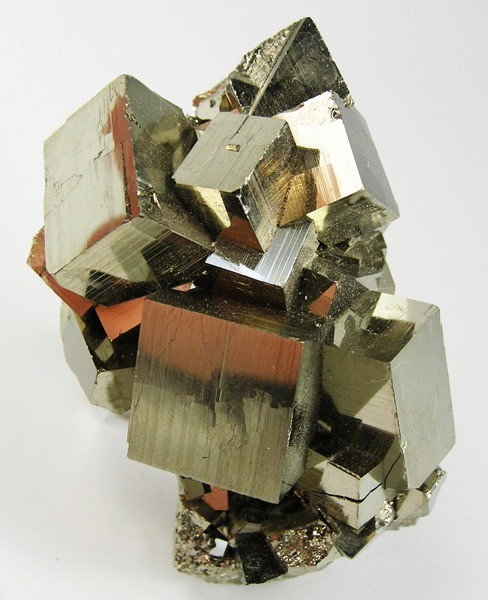 Antimonit    Sb2S3
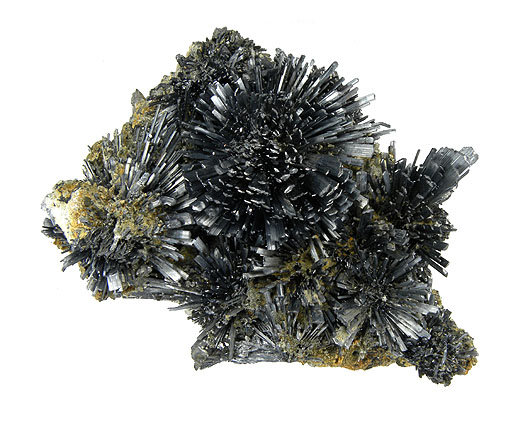 Chalkopyrit    CuFeS2
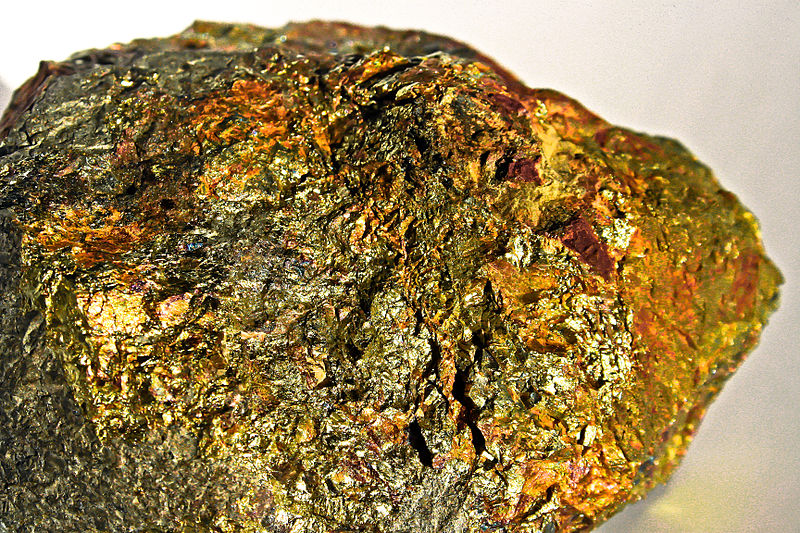 Sůl kamenná = halit    NaCl
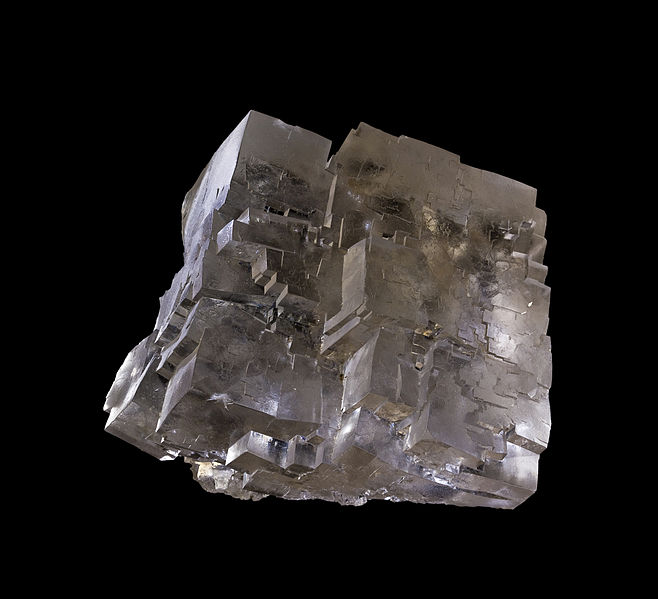 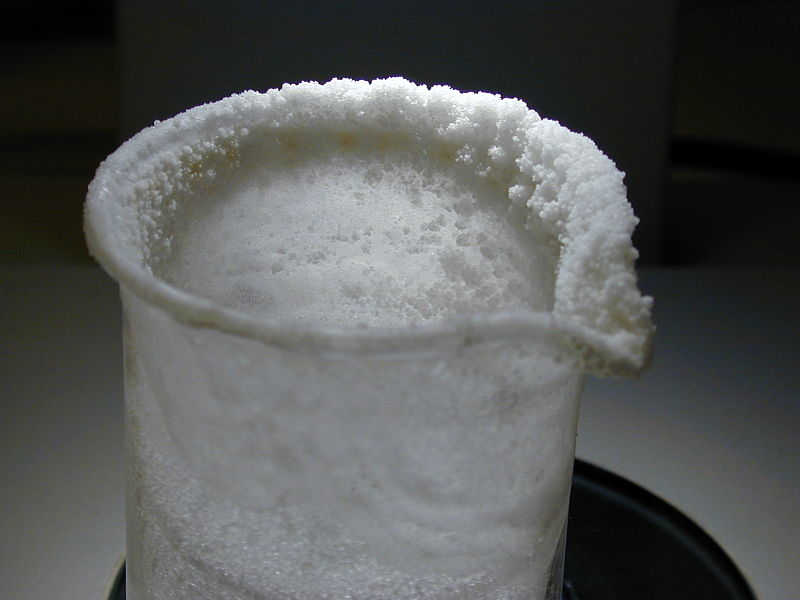 Fluorit     CaF2
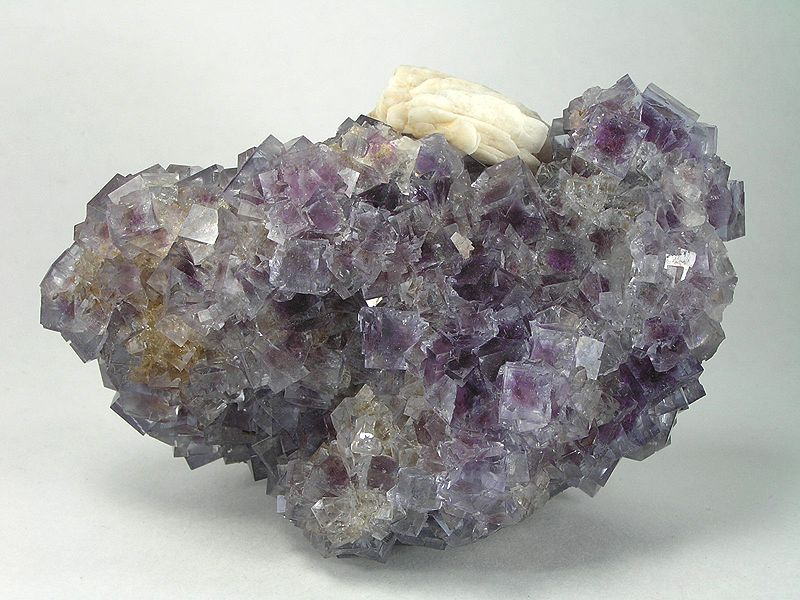 Krevel     Fe2O3
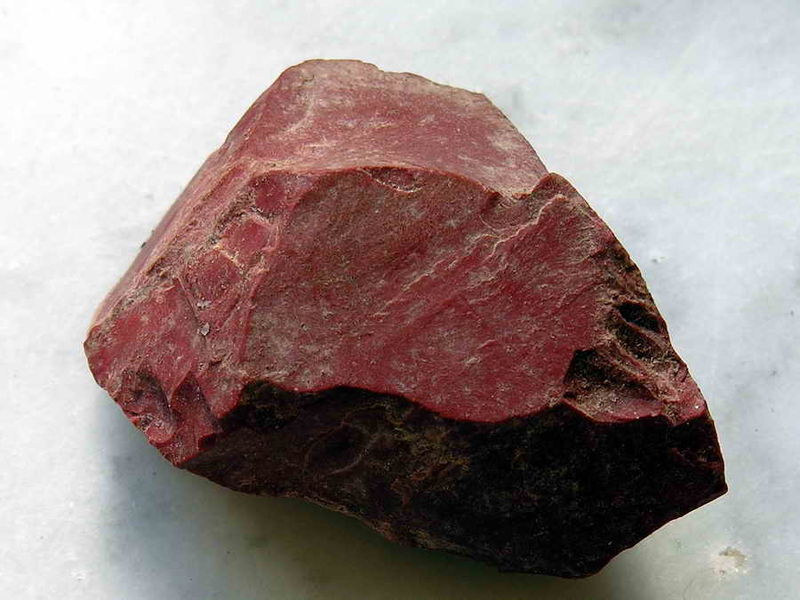 Safír                      Rubín
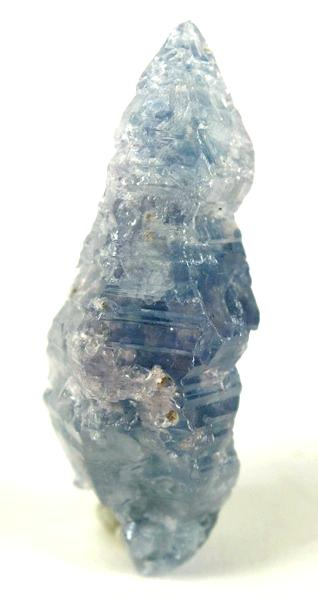 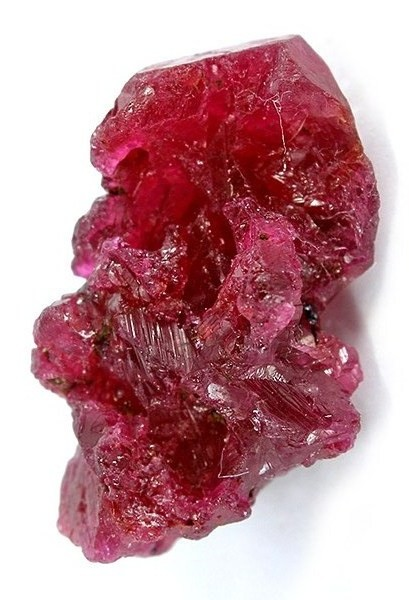 Křemen     SiO2
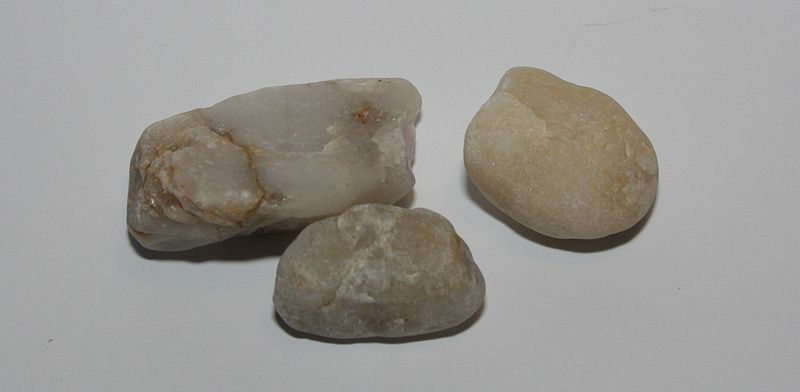 Magnetit     Fe3O4
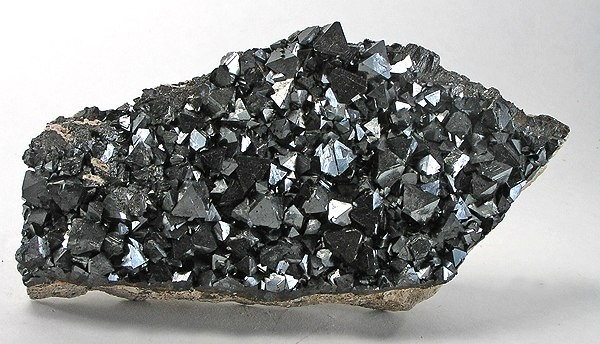 Cínovec     SnO2
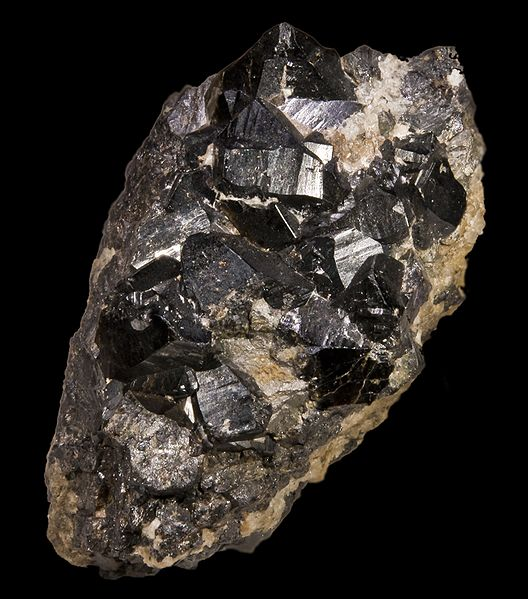 Opál    SiO2 . nH2o
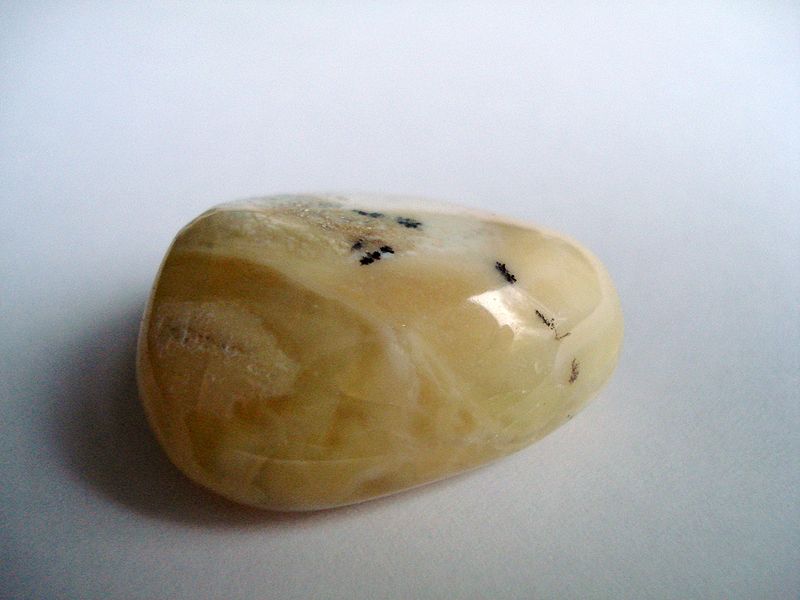 Hnědel     Fe2O3  . nH2o
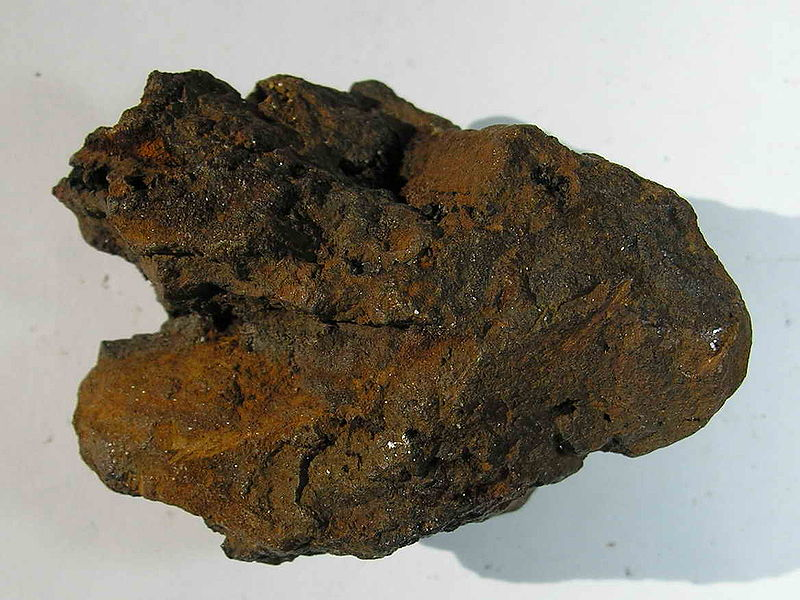 Bauxit     Al2O3  . nH2O
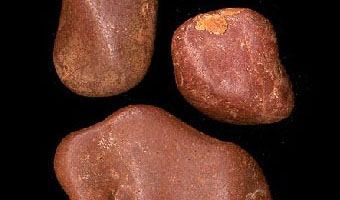 Kalcit     CaCO3
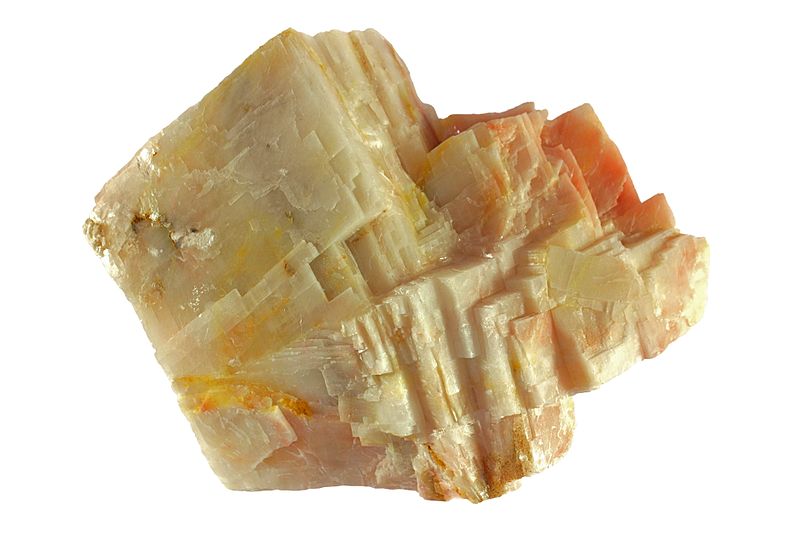 Ocelek     FeCO3
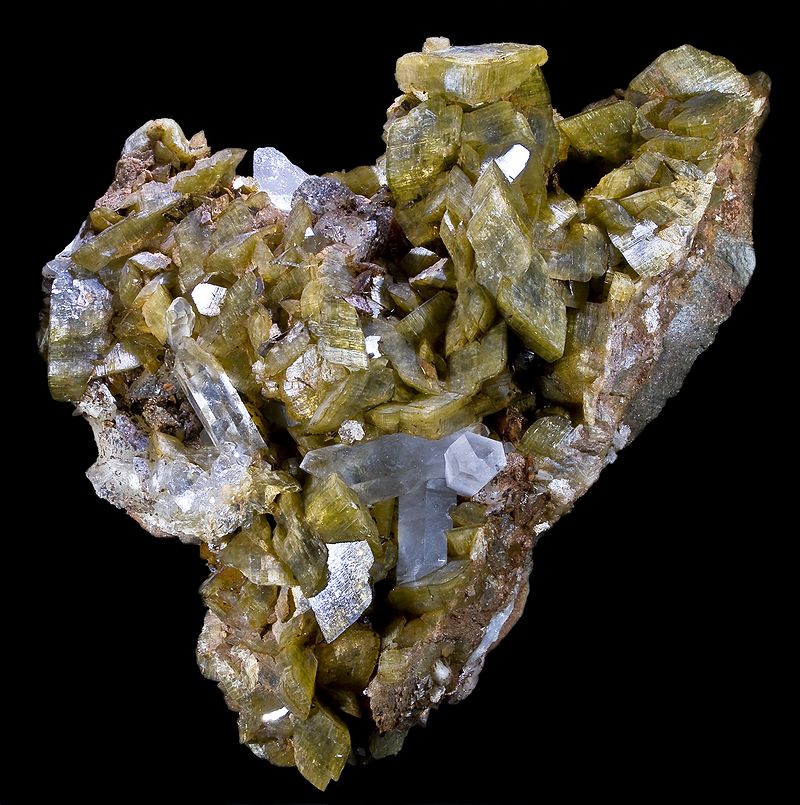 Magnezit     MgCO3
Dolomit    CaMg(CO3)2
Azurit, Malachit
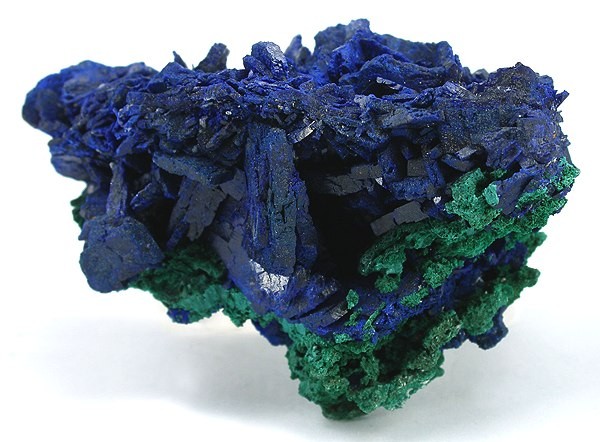 Chilský ledek    NaNO3
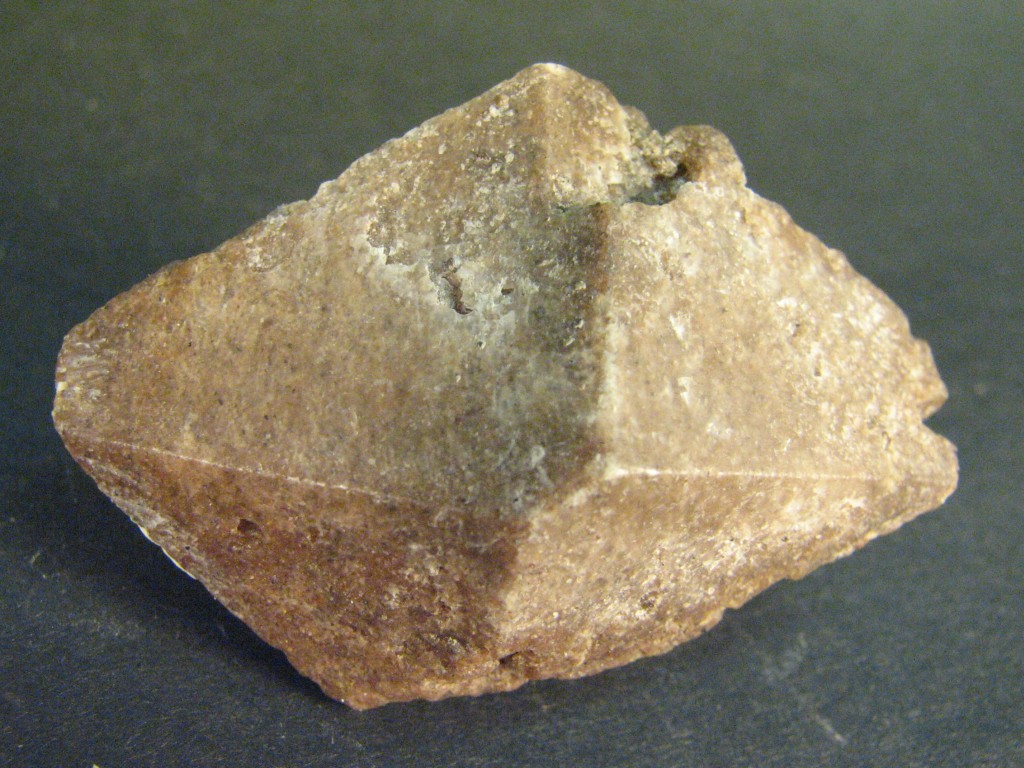 Sádrovec     CaSO4 . 2H2O
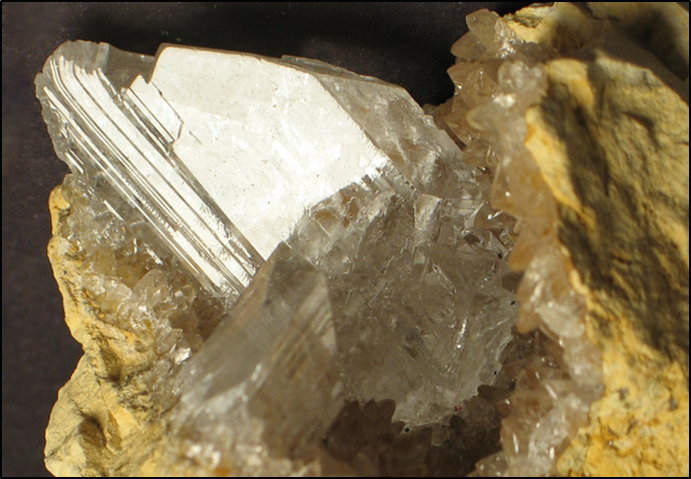 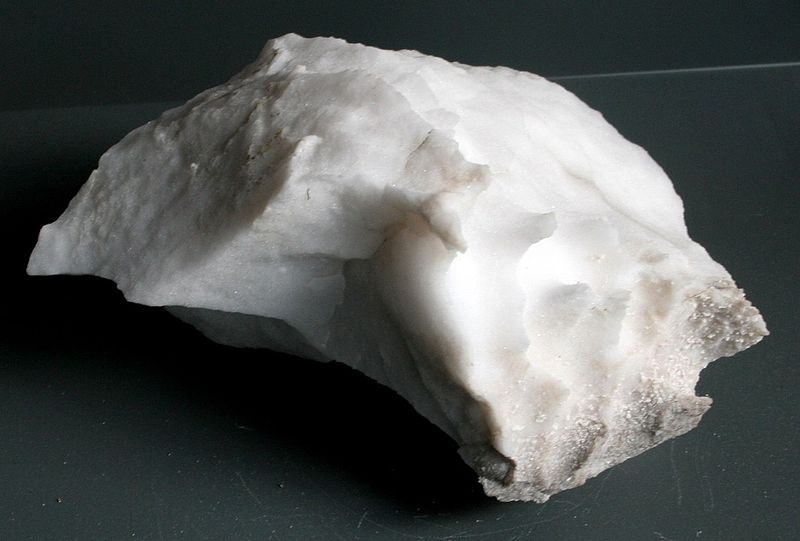 Modrá skalice     CuSO4 . 5 H2O
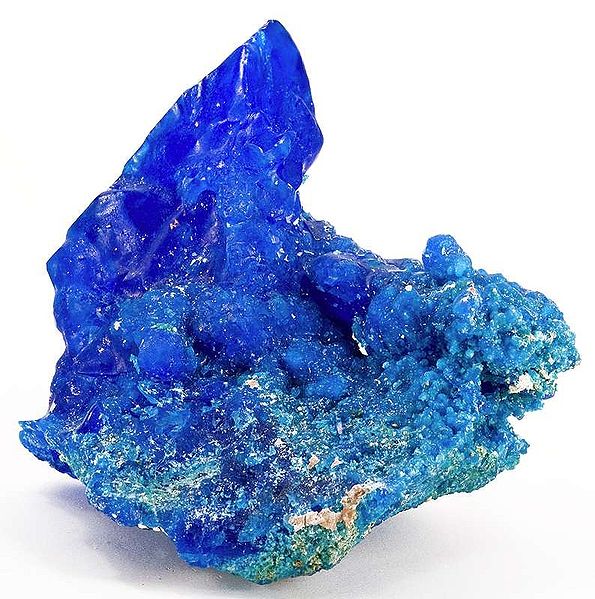 Apatit
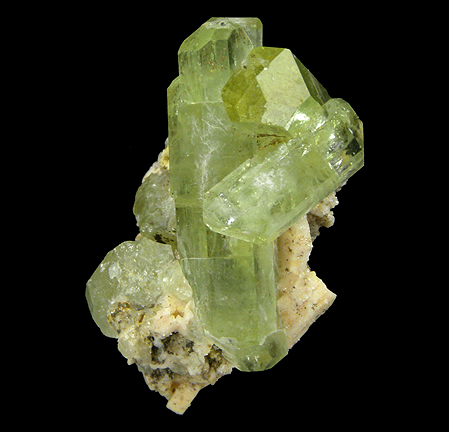 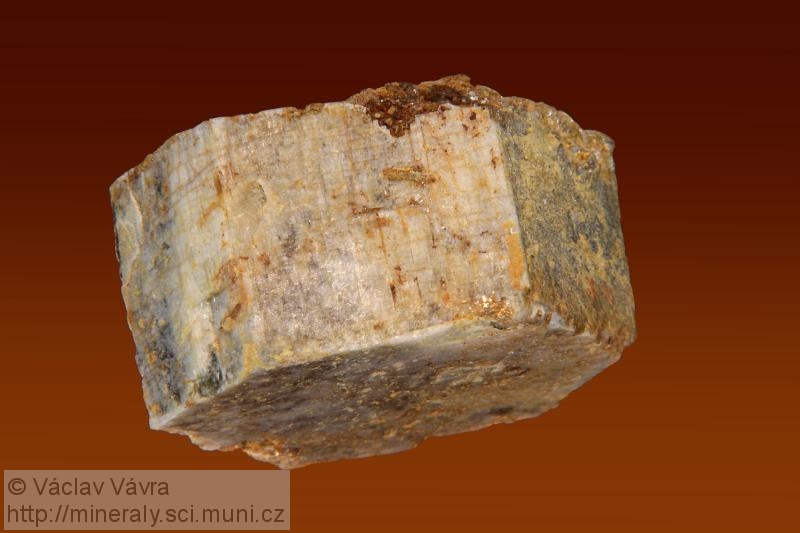 Živec
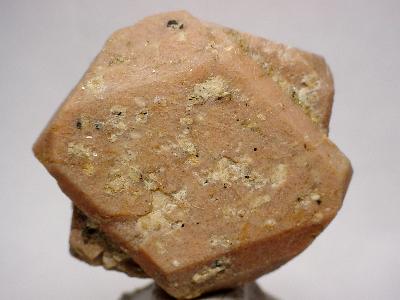 Kaolinit
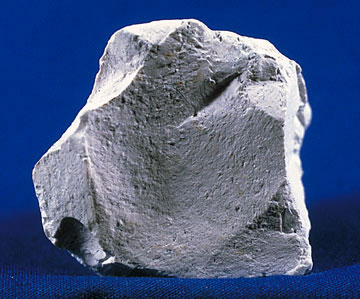 Slídy
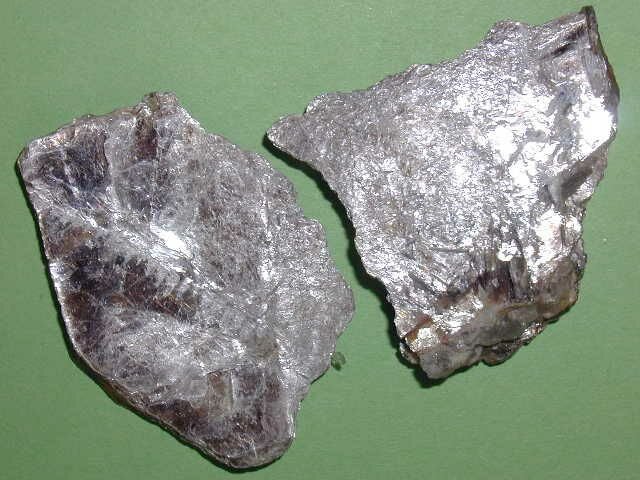 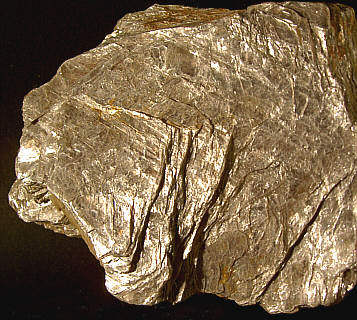 Granát
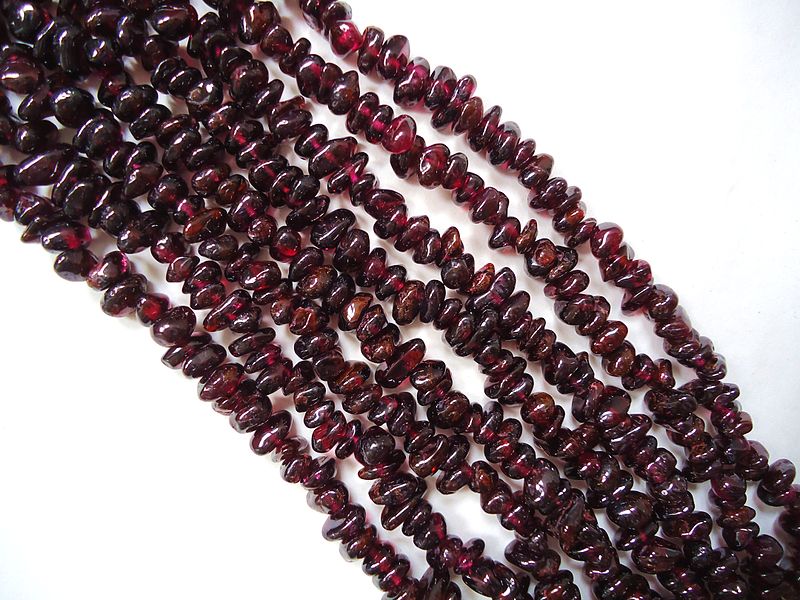 Mastek
Jantar